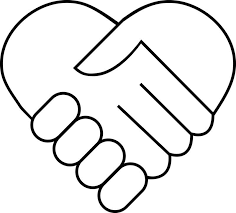 Sárvári Oltalmazó Kezek Egyesülete
Tisztségviselők
Biró Kinga
Alelnök
Hidegh Lászlóné
Alelnök
Novák Elemér
Titkár
Iszak Józsefné
Pénztáros
Dr. Erős Adrienn
Jogi segítség
Nagyné Molnár Rózsa
Elnök
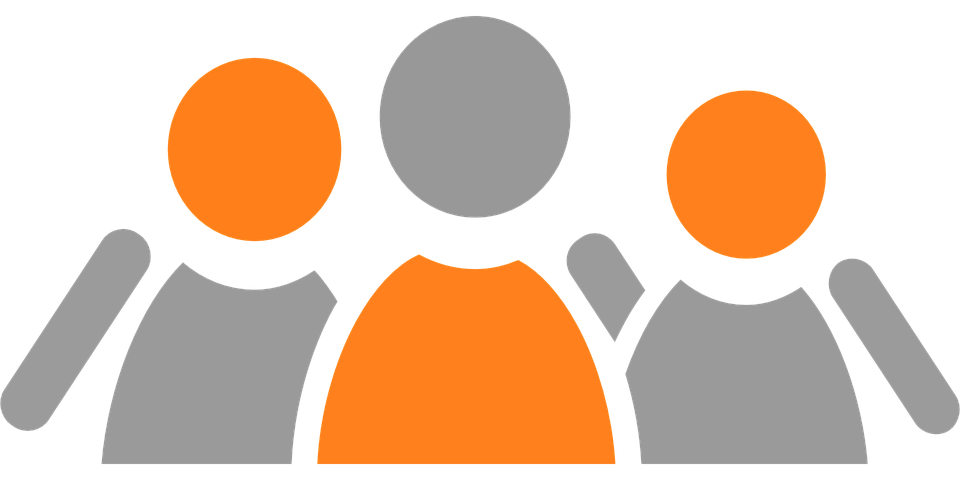 Főbb tevékenységeink
A Szent László Katolikus Általános Iskola diákjainak szociális támogatása
A hátrányos helyzetű gyermekek felkarolása
Az iskola nevelő-oktató tevékenységének segítése
Tehetséggondozás